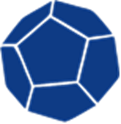 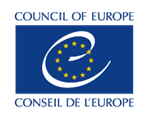 ПРЕДСТАВЯНЕ НА ПРОЦЕДУРАТА ЗА ПРИСЪЖДАНЕ НА ЕВРОПЕЙСКИ ЕТИКЕТ ЗА ИНОВАЦИИ И ДОБРО УПРАВЛЕНИЕ НА МЕСТНО НИВО - 2022 г.
Секретариат на Националната платформа на партньорите за добро демократично управление на местно – 
отдел „Административно-териториално устройство“ , Дирекция „Устройство на територията и административно-териториално устройство“, Министерство на регионалното развитие и благоустройството
Стратегия за иновации и добро управление на местно ниво на Съвета на Европа
Приета на 15-тата сесия на Конференцията на европейските министри, отговорни за местното и регионално управление на Съвета на Европа през октомври 2007 г. във гр. Валенсия, Испания. Впоследствие е одобрена от Комитета на министрите на Съвета на Европа на 26-ти март 2008 г.;
Основният орган на Съвета на Европа, който е отговорен за прилагането на Стратегията е Европейската платформа за акредитация на Европейския етикет към Европейския комитет по демокрация и управление; 
Целите на Стратегията са:
да насърчава действия и политики, които основополагат или подобряват доброто управление, по-специално на местно ниво. Тези действия и политики могат също така да се прилагат и на регионалното и национално ниво на управление;
да се поставят гражданите в центъра на вниманието на всички демократични институции; 
да се подобри качеството на предлаганите местни публични услуги и да се създадат и утвърдят институционални предпоставки за по-добро местно самоуправление в съответствие с Европейската харта за местно самоуправление, достиженията на правото и стандартите за добро демократично управление на Съвета на Европа.
2
ДВАНАДЕСЕТТЕ ПРИНЦИПА НА ДОБРО ДЕМОКРАТИЧНО УПРАВЛЕНИЕ НА МЕСТНО НИВО
Дванадесетте принципа за добро управление на местно ниво са в сърцевината на Стратегията и постепенно нараства интереса на общините, регионите и държавите-членки на Съвета на Европа, като цяло, към тяхното практическо прилагане при провеждане на политики, реформи и инициативи. Концепцията на 12-те принципа все повече се отчита като инструмент и обща референтна рамка за ефективно и ефикасно управление и изпълнение на политики и мерки в полза на гражданите, различните социални групи и бизнеса.
Честно провеждане, представителност и обществено участие по време на избори - да се осигурят реални възможности за всички граждани да упражняват правото си на глас по въпроси от обществен интерес;
Отзивчивост - да се осигури непрекъснато във времето посрещане на нуждите и законно обоснованите очаквания на гражданите от страна на местните власти;
Ефикасност и ефективност - да се гарантира постигане на целите чрез оптимално използване на наличните ресурси;
Откритост и прозрачност - да се осигурява обществен достъп до информация и да се улеснява разбирането за това, как се решават обществено значимите въпроси;
Върховенство на закона - да се гарантира честност, безпристрастност и предсказуемост;
Етично поведение - да се гарантира, че общественият интерес е поставен над личните интереси;
ДВАНАДЕСЕТТЕ ПРИНЦИПА НА ДОБРО ДЕМОКРАТИЧНО УПРАВЛЕНИЕ НА МЕСТНО НИВО
7. Компетентност и капацитет - да се гарантира, че местните изборни представители, както и назначаемите служители са в състояние да изпълняват своите задължения;
8. Иновации и отвореност за промени - да се гарантира, че се извлича практическа полза от въвеждането на нови решения и добри практики;
9. Устойчивост и дългосрочна ориентация - да се взимат под внимание интересите на бъдещите поколения;
10. Стабилно финансово управление - да се гарантира целенасочено и продуктивно използване на публичните средства и фондове;
11. Човешки права, културно разнообразие и социално единство - да се гарантира, че са защитени всички граждани и е зачетено човешкото им достойнство, както и това, че никой от тях не е дискриминиран или изключен от обществения живот;
12. Отчетност - да се гарантира, че изборните представители на властта и назначаемите общински служители поемат и носят отговорност за своите действия.
В рамките на Европейския комитет по демокрация и управление е създаден Център за експертиза на доброто управление, които популяризира 12-те принципа и Етикета сред държавите-членки на Съвета на Европа - https://www.coe.int/en/web/good-governance/12-principles
5
Стратегия за иновации и добро управление на местно ниво на Съвета на Европа
Одобрена от правителството на България през 2007 г.;
Прилагането й се провежда в партньорство между централната власт, като водеща роля има Министерство на регионалното развитие и благоустройството (МРРБ) и местните власти, представлявани от Националното сдружение на общините в Република България (НСОРБ);
Органът на национално ниво, който е отговорен за цялостното изпълнение на Стратегията е Националната платформа на партньорите за добро демократично управление на местно ниво (Националната платформа). Тя е акредитирана от Европейската платформа и е създадена със заповед на министъра на регионалното развитие и благоустройството. Платформата работи на обществени начала и е форма на партньорство между държавните органи на национално и регионално ниво, органите на местното самоуправление и местната администрация и НСОРБ, организациите и структурите на икономическите и социалните партньори, гражданското общество, академичните среди, средствата за масово осведомяване и омбудсмана на Република България;
Част от функциите и отговорностите ѝ са свързани с управление на процедурата за присъждане на Европейския етикет на общините, постигнали стандарта за качество на управлението в съответствие с 12-те принципа за добро демократично управление;
Функциите на секретариат на Националната платформа се изпълняват от административно звено – отдел „Административно-териториално устройство“ в Дирекция „Устройство на територията и административно-териториално устройство“, като част от специализираната администрация на МРРБ.
6
ЕВРОПЕЙСКИ ЕТИКЕТ ЗА ИНОВАЦИИ И ДОБРО УПРАВЛЕНИЕ НА МЕСТНО НИВО
Важен елемент от прилагането на Стратегията е инициативата за присъждане на Европейски етикет за иновации и добро управление на местно ниво (Европейски етикет) на общини, които спазват 12-те принципа за добро демократично управление, формулирани в Стратегията;
Целта на инициативата е да се създадат условия и механизми за подобряване на управлението на местно ниво и утвърждаване на местната демокрация, както и да се насърчават усилията на все повече местни власти да оценят и подобрят управлението си по възможно най-ефективен начин;
 Европейският етикет е сертификат за цялостно качество на управлението в общините, като управлението се оценява по единни критерии и процедури, разработени от Съвета на Европа и валидни за всички държави-членки. 
През 2010 г. България стана първата държава-членка на Съвета на Европа, акредитирана от Европейската платформа да присъжда Европейския етикет;
Досега 16 от общо 46-те държави-членки на Съвета на Европа са получили такава акредитация - https://www.coe.int/en/web/good-governance/eloge-europe-accreditations.
7
ПРИСЪЖДАНЕ НА ЕВРОПЕЙСКИЯ ЕТИКЕТ И ЗНАЧЕНИЕТО МУ ЗА ОБЩИНИТЕ
Европейският етикет се присъжда на всички общини, за които извършената проверка и верификация на техните самооценки от национални независими експерти е установила прилагането на всичките 12 принципа;
Етикетът се присъжда с решение на Националната платформа на общини, отговарящи на стандарта за качество на управлението в съответствие с принципите за добро демократично управление на местно ниво на Съвета на Европа. Стандартът за качество на управлението съответства на постигнат общ резултат „добро“ или „много добро“ ниво на прилагане на 12-те принципа в съответствие с Еталона (бенчмарк).  
	Ползи от Европейския етикет за общината:
Възможност за структурирана самооценка на качеството на предоставяните услуги;
Получаване на обратна връзка от гражданите за качеството на получаваните услуги;
Обективна и независима оценка на приложението на принципите на добро демократично управление;
Възможности за споделяне на опит и добри практики с други общини, включително на европейско ниво; 
Удостоената с Етикета община получава приз (кристален дванадесетостен) и сертификат, удостоверяващ прилагането на европейските принципи за добро демократично управление и постигнатото високо качество на управление;
Общината, на която е присъден Европейския етикет, има право да използва за свои представителни цели названието „Присъден Европейски етикет за иновации и добро управление на Съвета на Европа за периода 2022-2024 г.“.
8
Приз 
кристален дванадесетостен с гравирани 12-те принципа за добро управление, логото на Съвета на Европа и периода на валидност на Европейския етикет
Сертификат
удостоверяващ прилагането на европейските принципи за добро управление и постигнатото високо качество на управление в общината
9
[Speaker Notes: Европейският етикет се символизира от специално изработен приз - кристален дванадесетостен с гравирани 12-те принципа за добро демократично управление, логото на Съвета на Европа и периода на валидност на Европейския етикет. Общините, на които е присъден Европейския етикет, получават приза и сертификат, удостоверяващ прилагането на европейските принципи за добро демократично управление и постигнатото високо качество на управление в общината. Периодът на валидност на Европейския етикет е 2 години.]
ПРИСЪЖДАНЕ НА ЕВРОПЕЙСКИЯ ЕТИКЕТ НА ОБЩИНИТЕОФИЦИАЛНА ЦЕРЕМОНИЯ В РАМКИТЕ НА НАЦИОНАЛЕН ФОРУМ НА МЕСТНИТЕ ВЛАСТИ, ОРГАНИЗИРАН ПО ИНИЦИАТИВА НА НСОРБ
ПЕТА ПРОЦЕДУРА
12 октомври 2020 г. 
РЕЗИДЕНЦИЯ „БОЯНА“
ПЪРВА ПРОЦЕДУРА
27-ми май 2011 г.
ГРАНИТНА ЗАЛА НА МИНИСТЕРСКИЯ СЪВЕТ
10
Основни етапи от процедурата за присъждане на Етикет за иновации и добро управление на местно ниво 2022 г.
Информационна кампания: 10 февруари – 10 юни:
- Информационни дни за шестте района на страната; 
- Възможност за конкретни въпроси или разяснения, свързани с подготовката на кандидатури и извършването на самооценката - по електронна поща до Секретариата на Националната платформа в срок до 10 дни преди изтичане на крайния срок за кандидатстване (до 31 май). 
Кандидатстване на общините: от 10 март до 10 юни;
Анкетни проучвания сред гражданите и сред общинските съветници в общините-кандидати: юни – юли;
Независима проверка и верификация на самооценките на общините-кандидати: юни – юли;
Заседание на Националната платформа: септември
Присъждане на Етикета и класиране на общините: октомври
11
ЕТАП 3 «АНКЕТНИ ПРОУЧВАНИЯ СРЕД ГРАЖДАНИТЕ И СРЕД ОБЩИНСКИТЕ СЪВЕТНИЦИ»
Чрез използване на утвърдени социологически и статистически методи, гарантиращи достатъчна надеждност на информацията и достоверност на резултатите, ще бъдат проведени изискваните в процедурата две анкетни проучвания:
Анкетно проучване сред гражданите - с цел оценка на гражданското мнение относно прилагането на 12-те принципа в общините-кандидати; 
Анкетно проучване сред общинските съветници - с цел оценка на развитието на местната демокрация в общините-кандидати. В проучването могат да бъдат обхванати всички общински съветници или поне най-малко половината от тях, като се постигне представителност на целия политическия спектър за конкретната община-кандидат. 
За целите на проучванията предварително са изготвени стандартизирани въпросници, съобразно 12-те принципа - Въпросник за гражданите и Въпросник за общинските съветници.
Извършването на посочените анкетни проучвания ще бъде възложено на независим външен изпълнител със средства, осигурени от бюджета на МРРБ.
	Резултатите от двете анкетни проучвания ще се използват и за извършване на класиране на общините по всеки от 12-те принципа с цел анализиране и подобряване на изпълнението на съответните принципи.
12
Извадка от Въпросника за граждани
Гражданите дават оценка на 12 твърдения, формулирани за всеки от принципите.

	Оценката е по следната скала:
Много добре – 4 
Добре – 3 
Слабо – 2 
Много слабо – 1 
Не знам, нямам мнение – 0

	Тази скала за оценяване се използва във всички документи, свързани с Етикета, в т.ч. Въпросника за общински съветници и  Еталона.
13
ЕТАП 4 «НЕЗАВИСИМА ПРОВЕРКА И ВЕРИФИКАЦИЯ НА САМООЦЕНКИТЕ НА ОБЩИНИТЕ-КАНДИДАТИ»
Специализирана комисия за координация и контрол на изпълнението на процедурата за присъждане на Европейския етикет:
 - създадена с решение на Националната платформа и в съставът и са включвени представители на НСОРБ, на Секретариата на Националната платформа, както и членове на Националната платформа.
	Основните ѝ функции са: Провежда процедура за подбор и определяне на независими експерти; Определя на случаен принцип извършването на независима проверка в общините кандидати; При необходимост определя на случаен принцип втори независим експерт, който да извърши проверка в община кандидат, която на някой  принципи има станище „отказ от заверка“.
Независима проверка и верификация на самооценката на общината-кандидат се извършва от експерт, включен в Списъка на националните експерти за независима проверка и верификация за присъждане на Етикета, който експерт се определя на случаен принцип от Специализираната комисия за координация и контрол на изпълнението на процедурата за присъждане на Европейския етикет. 
	Списъкът е утвърден със заповед на министъра на регионалното развитие и благоустройството и е публикуван на официалната страница на МРРБ: https://www.mrrb.bg/bg/administrativno-teritorialno-ustrojstvo/dobro-demokratichno-upravlenie/evropejska-strategiya-za-inovacii-i-dobro-upravlenie-na-mestno-nivo/nacionalna-platforma-na-partniorite-za-dobro-demokratichno-upravlenie-na-mestno-nivo/

	Независимите експерти са подбрани чрез процедура, като основните критериите са:
Да притежават най-малко 5 години професионален опит в местното самоуправление и местната администрация или в държавната администрация на централно или регионално ниво, или в научно-изследователската и преподавателската дейност в областта на публичните политики;
Да познават добре нормативната уредба в областта на местното самоуправление и местната администрация и прякото участие на гражданите в държавната власт и местното самоуправление;
Да познават стандартите за качество на управлението в съответствие с 12-те принципа за добро управление.

	Определените за независими експерти лица попълват декларация за липса на конфликт на интереси по образец при спазване принципа на безпристрастност и независимост преди възлагане проверката и верификацията на кандидатурата на конкретна община.
14
ЕТАП 4 «НЕЗАВИСИМА ПРОВЕРКА И ВЕРИФИКАЦИЯ НА САМООЦЕНКИТЕ НА ОБЩИНИТЕ-КАНДИДАТИ»
Независимата проверка и верификацията на самооценките на общините-кандидати се извършва в съответствие с Еталона (бенчмарк) и въз основа на представените материали, доказващи прилагането на 12-те принципа и съответните индикатори към тях. Независимият експерт извършва цялостна проверка на верността и честността на представените от общината материали, доказващи изпълнението на всеки индикатор от 12-те принципа. 
	За всеки индикатор независимият експерт изразява мнение, потвърждаващо или непотвърждаващо самооценката на общината за изпълнение на съответния индикатор. В резултат от изразените мнения независимият експерт извършва верификация на прилагането на съответния принцип с някое от следните становища: 
„заверка без резерви“ - когато самооценките по всички индикатори на съответния принцип са потвърдени;
„заверка с резерви“ - когато половината или повече от половината от самооценките по индикаторите на съответния принцип са потвърдени;
„отказ от заверка“ - когато повече от половината или всички самооценки по индикаторите на съответния принцип не са потвърдени.
	В случай на становище на независимия експерт „отказ от заверка“, самооценката на общината по съответния принцип задължително се подлага на повторна проверка и верификация от ДРУГ НЕЗАВИСИМ ЕКСПЕРТ, определен отново на случаен принцип от специализираната комисия. 
	Ако становището на ДРУГИЯ НЕЗАВИСИМ ЕКСПЕРТ при повторната проверка и верификация на самооценката на общината по съответния принцип е:
отново „отказ от заверка“ - счита, че принципът не се прилага и общината-кандидат се отстранява от по-нататъшно участие в процедурата за присъждане на Етикета;
„заверка с резерви“ или „заверка без резерви“ - специализираната комисия определя окончателното становище за верификация на самооценката на общината по съответния принцип след изслушване на независимите експерти или разглеждане на техните доклади.
15
ЕТАП 6 «КЛАСИРАНЕ НА ОБЩИНИТЕ»
Съгласно чл. 35 и 36 от Правила и процедури за присъждане на Етикета се извършват следните две класирания на общините: 
1/ КЛАСИРАНЕ НА ОБЩИНИТЕ В ЗАВИСИМОСТ ОТ ОБЩИЯ РЕЗУЛТАТ ОТ САМООЦЕНКАТА В СЪОТВЕТСТВИЕ С ЕТАЛОНА (БЕНЧМАРК) И ОТ СТАНОВИЩАТА НА НЕЗАВИСИМИТЕ ЕКСПЕРТИ ЗА ВЕРИФИКАЦИЯ НА САМООЦЕНКИТЕ ПО ВСИЧКИ ПРИНЦИПИ - използва се за сравнение на постигнатите нива на прилагане на принципите. Извършва се в низходящ ред спрямо общината с най-висок общ резултат от самооценката. 
2/ ДОПЪЛНИТЕЛНО КЛАСИРАНЕ НА ОБЩИНИТЕ ПО ВСЕКИ ОТ 12-ТЕ ПРИНЦИПА ЗА ДОБРО ДЕМОКРАТИЧНО УПРАВЛЕНИЕ – използва се с цел анализиране и подобряване на прилагането на отделните принципи. Извършва се в низходящ ред спрямо общината с най-висока средноаритметичната стойност, получена като резултат от оценката на твърдението на общината по съответния принцип и средноаритметичните оценки от твърденията на общинските съветници и на гражданите по същия принцип.
     Класирането на общините се обявява само на общините, участвали в процедурата за присъждане на Етикета и не се оповестява публично.
16
Кандидатстване на общините
от 10 март до 10 юни 2022 г.
17
За да кандидатства за присъждането на Европейския етикет, общината следва да извърши следните действия:
1) Приемане на Решение на Общинския съвет
2) Подготовка на документи за кандидатстване
Кметът на общината подава (чрез Системата за електронен обмен на съобщения между администрациите) заявление (по Образец № 1) до министъра на регионалното развитие и благоустройството, който е и председател на Националната платформа. Към заявлението за кандидатстване се прилагат следните документи, изготвени в съответния файлов формат:
Попълнен Еталон (бенчмарк) за самооценка на общината по 12-те принципа за добро демократично управление - Приложение № 1 (Microsoft Excel);
Общ списък с материали, доказващи прилагането на принципите на добро демократично управление, включващ поотделно доказателствени материали за всеки от 12-те принципи – Образец № 2 (Microsoft Word, RAR archive). 
   След като Общинският съвет приеме решението за участие на общината в процедурата, по указания на кмета в общинската администрация трябва да бъде създадена подходяща организация за подготовка, съгласуване и изпълнение на необходимите дейности. Може да се определи отговорен служител и/или екип, който да извърши подготовката на необходимите документи.
С решението на Общинския съвет се декларира, че общината е приела и прилага в дейността си принципите за добро демократично управление, залегнали в СИДУМН, и се дава съгласие за участие в процедурата.
Със същото решение Общинският съвет възлага на кмета на общината да създаде необходимата организация за подготовка и кандидатстване на общината в процедурата за присъждане на Европейския етикет.
Решението на Общинския съвет се публикува на официалната интернет страница на общината.
18
Попълване на Заявление за кандидатстване – Образец № 1
Задължително се попълват всички полета на образеца.
Определя  се лице за контакт по въпроси, свързани с кандидатурата на общината.  Посочват се телефон и електронна поща за връзка с него.
При необходимост, подписването на заявлението за кандидатстване може да се извърши от упълномощено лице. Упълномощаването следва да е законосъобразно, като за целта се прилага и електронно копие на документа (обикновено това е заповед), доказващ предоставените права.
19
[Speaker Notes: Определеното от кмета ЛИЦЕ ЗА КОНТАКТ реално е координатор на общината по всички въпроси, свързани с нейната кандидатурата за присъждане на Етикета. 
Например в отделните етапи на процедурата, лицето за контакт може да бъде потърсено за съдействие, информация или техническа помощ от фирмата външен изпълнител, която ще извърши анкетните проучвания сред гражданите и общинските съветници. 
В етап административна проверка на документите за кандидатстване на общината, който се извършва от Секретариата на Националната платформа, лицето за контакт ще получи Уведомление ако има установена липса или нередност в някои от предоставените от общината документи за кандидатстване.]
Подготовка на документите за кандидатстване:
Подходът, който е препоръчително да се използва при изготвяне на необходимите документите за участие в процедурата, е попълването им да се извършва паралелно, като отговорният служител и/или екип извършва следните дейности:
Идентифицира и внимателно разглежда информацията/ материалите, с които общината разполага и които могат да докажат изпълнението на всеки от 12-те принципи;
На базата на анализ на наличната информация/ материали извършва самооценка на изпълнението от общината на всеки принцип по определените индикатори в Еталона /попълва Приложение № 1/ ;
Изготвя списък на наличната информация/ материали, доказващи прилагането на всеки принцип по определените индикатори /попълва Образец № 2/.
20
Попълване на Приложение 1. Еталон (бенчмарк) за самооценка
21
Приложение 1. Еталон (бенчмарк) за самооценка
Еталонът е във формат Microsoft Excel и съдържа следните 14 броя работни листове: работен лист - Обяснение (указания на Съвета на Европа за попълването на Еталона), работни листове за 12-те принципа (П1, П2…. П12) и работен лист - Обобщена матрица.
Във всеки от работните листове за 12-те принципа (П1, П2 …. П12) общината оценява нивото на изпълнение на дадения принцип чрез поставяне на оценка по всеки от индикаторите му. 
Оценяването е с цяло число, като: Неприложимо е със стойност „0“, Съвсем слабо е със стойност „1“, Слабо е със стойност „2“, Добро е със стойност „3“ и Много добро е със стойност „4“. 
За всеки индикатор по даден принцип общината отбелязва съответната стойност (между „0“ и „4“). 
Във всеки от работните листове за 12-те принципа (П1, П2 …. П12) в края на листа, преди ред „средноаритметична оценка“ има ред (маркиран на различен фон), който съдържа твърдение изразяващо цялостната нагласа на общината (общинската администрация) към прилагането на съответния принцип. Това твърдение съответства на въпрос от анкетата за гражданите по съответния принцип. Общината също поставя оценка на това твърдение - в каква степен то е валидно за общината, но тази оценка не се включва при изчисляването на общата средноаритметична оценка по съответния принцип. 

ЗА КАКВО СЕ ИЗПОЛЗВА ОЦЕНКАТА НА  ТВЪРДЕНИЕТО
     След като се проведе анкетното проучване сред гражданите на общините-кандидати и МРРБ публикува резултатите от тези проучвания, общината ще има възможност да сравни своите оценки на твърденията от Еталона с получените оценки от гражданите за всеки от 12-те принципа. 
     Ако общината установи разлика между собствените оценки и оценките на гражданите на тези твърдения, то тя може да изготви ПЛАН ЗА ПОСЛЕДВАЩИ ДЕЙСТВИЯ, който трябва да включва дейности и мерки, които да бъдат предприети за намаляване на тези различия.
22
Пример за попълнен работен лист за Принцип 1 на Еталон (бенчмарк)
23
[Speaker Notes: Примерът е за правилно попълнен работен лист за Принцип 1.
Общината е поставила оценка на всичките 7 индикатора за този принцип – на редове от 4 до 10 включително.Общината е поставила оценка на твърдението, съответстващо на въпрос от анкетата за гражданите на ред 11.]
Пример за попълнен работен лист Обобщена матрица за ниво на изпълнение на Еталон (бенчмарк)
Оценката, която е поставена от общината на твърдението (в работни листове за 12-те принципа -П1, П2…. П12) се пренася автоматично в колона „Оценка на твърдение“ на работния лист Обобщената матрица за ниво на изпълнение. 
Автоматично се изчислява и клетка С16 - Обща средна оценка от оценките на твърденията по всички принципи.	
След самооценка по всеки от индикаторите на 12-те принципа, автоматично чрез формула се изчислява оценката за всеки принцип, която се пренася в работен лист Обобщената матрица за ниво на изпълнение, колона „Оценка на изпълнение на принцип“. 
Автоматично чрез формула се изчислява и Обща средна оценка на изпълнение на принципите като се сумират индивидуалните оценки за изпълнението на всеки принцип и се разделят на 12 (клетка D16 от работен лист Обобщената матрица за ниво на изпълнение). 
Чрез Обща средна оценка на изпълнение на принципите се определя дали общината отговаря на критериите за присъждане на Европейския етикет - ако резултатът е „3“ или повече, Европейският етикет може да бъде присъден, а ако резултатът е по-нисък от „3“ - не може да бъде присъден. 
Всички резултати за присъждане на Етикета ще се изчисляват само въз основа на получената Обща средна оценка на изпълнение на принципите (клетка D16 от работен лист Обобщената матрица за ниво на изпълнение) и индикаторите на Еталона (бенчмарк), а не на базата на оценки на твърденията от Еталона или на оценките от въпросниците за граждани или съветници.
Общината попълва само ред 18  - името на общината.
24
[Speaker Notes: След като общината попълни всички работни листове – за всеки от 12-те принципа, автоматично се попълва последния работен лист Обобщена матрица за нива на изпълнение.
В тази матрица се съдържат нивата на изпълнение съответно на: Оценката на твърдение и Оценка на изпълнение на принципите.]
Попълване на Образец № 2.Общ списък с материали
25
Общината попълва Общ списък с материали (по Образец № 2), като този документ е във формат RAR archive и включва следните файлове във формат Microsoft Word: Указания за попълване и 12 отделни списъка с материали за всеки от принципите.
Указанията за попълване са изготвени от Секретариата на Националната платформа и дават подробни практически инструкции за попълване на колоните на образеца, както и предлагат възможности за осигуряване на достъп до доказателствените материали.
Общината следва да се запознае подробно с Указанията за попълване на Общ списък с материали, след което се преминава към попълване на всеки от 12-те списъка с материали в съответния файл, като се запазва формата RAR archive.
26
Файл с Указания за попълване на Общ списък с материали, доказващи прилагането на 12-те принципа на добро демократично управление
Съгласно Еталона (бенчмарк) информацията, използвана като доказателство за извършване на самооценката, трябва да бъде лесно достъпна за общините от различни източници; 
Доказателствените материали трябва да са достъпни задължително чрез хиперлинк към интернет страницата на общината, хипервръзка към съответна интернет страница с база данни или препратка към друга уеб страница, съдържаща надеждна информация. Създадената активна връзка може да води до конкретния документ директно или до самия документ като се изисква допълнителното му сваляне (download);
Общината може да прецени, че част от доказателствените материали съдържат информация, която не следва да бъде публично достъпна (например длъжностни характеристики, протоколи и др.). В този случай за нуждите на кандидатстването за присъждане на Европейския етикет са препоръчва общината да използва специално обособени виртуални пространства за съхранение на информация/ материали/ данни - във вътрешната мрежа на общината или чрез използването на облачни услуги. Достъпът до тях може да бъде защитен с потребителско име и парола за достъп, които се предоставят на Секретариата на Националната платформа при кандидатстването на общината. Потребителско име и парола за достъп до доказателствените материали може да се впишат в колона Коментар/пояснение. Когато се използва онлайн услуга за съхранение (т.нар. качване в облак) препоръчваме да се работи с Google Drive;
Доказателства приложени на хартиен или отделен/ преносим електронен носител (флаш памет, дискове и други) няма да се приемат;  
За всеки индикатор задължително се попълват следните колони:Списък на материалите и Връзка за достъп до материалите;
Примерен списък от документи, доказващи прилагането на 12-те принципа, който може да се използва при попълване на Образец 2. Общ списък на материалите - изброените документи са примерни и не е задължително общините да предоставят всеки един от документите, за да докажат изпълнението на принципите.
27
[Speaker Notes: Примерният списък от документи, доказващи прилагането на 12-те принципа е изготвен основно на базата на проведени досега процедури за присъждане на Етикета в рамките на проект „Инициативи за прилагане на 12-те принципа за добро управление от Стратегията за иновации и добро управление на местно ниво на Съвета на Европа“, с бенефициент МРРБ, финансиран от Оперативна програма „Добро управление.
Целта е да се подпомогнат общините при тяхното кандидатстване за присъждането на Европейския етикет.]
Пример за попълнен файл за Образец № 2. Общ списък с материали, Принцип 1, индикатор 1 (на базата на общини участвали в предишната процедура)
28
ИЗПРАЩАНЕ НА ДОКУМЕНТИТЕ ЗА КАНДИДАТСТВАНЕ В СРОК ДО 10 юни 2022 г. включително
Общината изпраща попълнено своето заявление за кандидатстване (Образец № 1), подписано от кмета на общината, чрез полагането на квалифициран електронен подпис, към което се прилагат: 
	-	Приложение № 1. Попълнен Еталон (бенчмарк) за самооценка на общината по 12-те принципа за добро демократично управление (във формат Microsoft Excel);
	-	 Образец № 2. Общ списък с материали, доказващи прилагането на 12-те принципа за добро демократично управление, като общият списък включва поотделно доказателствени материали за всеки от принципите (във формат RAR archive).
Документите се изпращат чрез Системата за електронен обмен на съобщения между администрациите, адресирани до министъра на регионалното развитие и благоустройството, който е председател на Националната платформа. 
При изпращане на документите за кандидатстване общината следва да се съобрази със съществуващото ограничение за обема на данни, който може да се обменя чрез Системата за електронен обмен на съобщения между администрациите.
29
АДМИНИСТРАТИВНА ПРОВЕРКА ЗА НАЛИЧИЕТО, РЕДОВНОСТТА И ЗАКОНОСЪОБРАЗНОСТТА НА ДОКУМЕНТИТЕ ЗА КАНДИДАТСТВАНЕ
Извършва се от Секретариата на Националната платформа на партньорите за добро демократично управление на местно –  отдел „Административно-териториално устройство“ ,Дирекция „Устройство на територията и административно-териториално устройство“, МРРБ; 
 При установяване на липса или на нередности в някой от представените документи или връзката (хиперлинк) към тях, Секретариатът на Националната платформа уведомява заявителя да предостави липсващия документ или да отстрани нередностите в срок до 5 работни дни от получаване на уведомлението;
 В случай, че заявителят не предостави липсващия документ или не отстрани нередностите в указания срок, процедурата по кандидатстване на съответната община се прекратява.
30
НАЙ-ЧЕСТО ДОПУСКАНИ ГРЕШКИ И ПРОПУСКИ НА ОБЩИНИТЕ ПРИ КАНДИДАТСТВАНЕТО ЗА ЕВРОПЕЙСКИЯ ЕТИКЕТ
Организационни:
- Липса/Забавяне на вземането на решение на Общинския съвет и публикуването му;
- Липса на екип за подготовка на документите, което затруднява паралелното попълване на необходимите документите.
Технически:
Трудности при създаването на активна връзка /качването на материалите в облак;
Използване на онлайн услуга за съхранение WeTransfer - файловете се съхраняват само 2 седмици;  
Изпращане на документите за кандидатстване чрез Системата за електронен обмен на съобщения между администрациите – системата има ограничения за обема на данните; не се прилагат всички изисквани документи;
Не са спазени изискваните файлови формати за документите за кандидатстване - Еталон (бенчмарк) за самооценка (формат Microsoft Excel) и Общ списък с материали (формат RAR archive); 
Изпращане на материали и документи на преносим електронен носител (диск, флаш памет и др.) или на хартия, което е недопустимо.
Документални - при попълването на изискваните документи:
В Приложение 1. Еталон (Бенчмарк) – не са попълнени всичките 12 работни листове; не са оценени всички индикатори на съответния принцип; не е оценено твърдението, съответстващо на въпрос от анкетата за гражданите по съответния принцип; 
В Образец 2.Общ списък с материали – не са попълнени за всеки индикатор задължителните колони „Списък на материалите» (пълното наименование/заглавие на материала) и «Връзка за достъп до материалите» (конкретен линк/ хипервръзка към съответната интернет страница); за някои индикатори липсват доказателствени материали, които да подкрепят самооценката на общината;
31
ЗА ПОВЕЧЕ ИНФОРМАЦИЯ:
Подробна информация относно процедурата за присъждане на Европейския етикет и документите за кандидатстване са достъпни на следните интернет страници:
МРРБ: www.mrrb.bg, раздел Административно-териториално устройство/ Добро демократично управление  
НСОРБ: www.namrb.org 
Портал за децентрализация: www.self.government.bg 
Секретариат на Националната платформа: 
Адрес: МРРБ, гр. София 1202, ул. „Св. св. Кирил и Методий“ 17-19
Тел.: +359 2 9405320, +359 2 9405513, +359 2 9405406 
е-mail: atusecretariat@mrrb.government.bg
32